Laboratory #3
Defoliators and Wood Products Pests
Objectives:
To familiarize you with the variation in insects.

To know and identify important defoliators and wood products pests in our forests.
Insect Defoliators
Defoliation Facts
Defoliation-thinning or absence of foliage; visible frass
Defoliator Types:
Chewers-devour leaves and needles completely
Skeletonizers-feed on soft parts of leaves; leave a skeletal network
Miners-bore inside leaves and feed between epidermis
Some insects eat only new foliage (Ex: Western spruce budworm) 
Others consume new and old foliage (Ex: Douglas-fir tussock moth)

Polyphagous-feed on many hosts
Oligophagous-feed on only a few hosts
Monophagous-feeds on one host
Forest Tent Caterpillar
Does not form a tent
 Adults: light brown colored wings with darker stripes
 Larva: has a key-hole shaped spot on its back
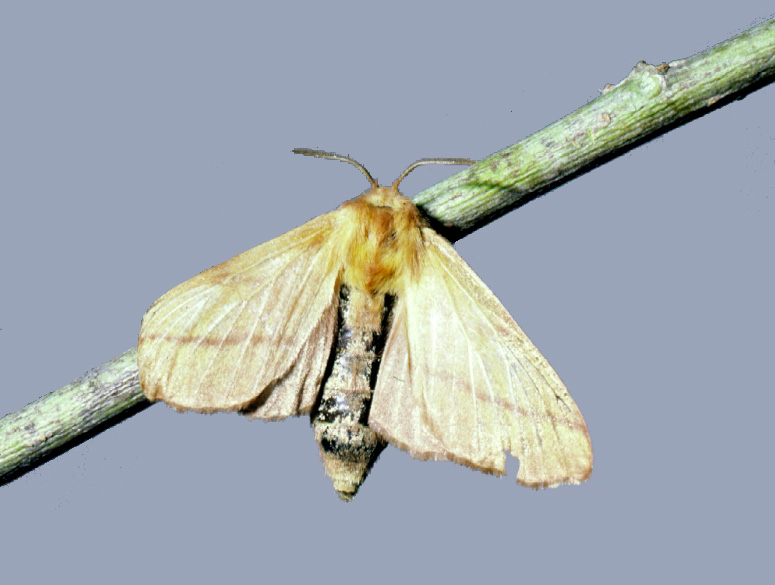 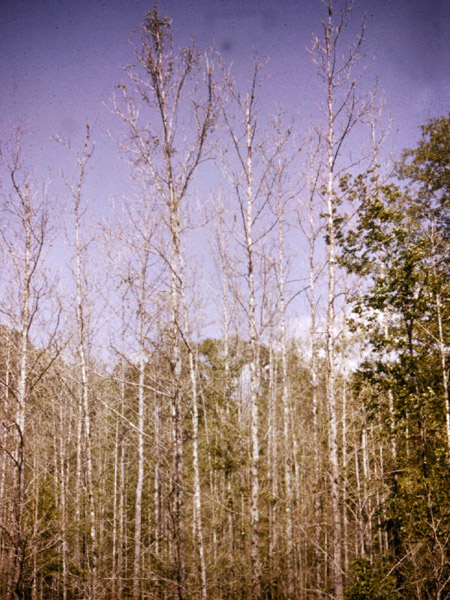 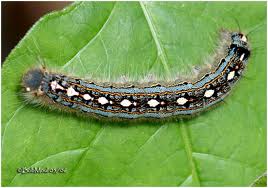 Eastern Tent Caterpillar
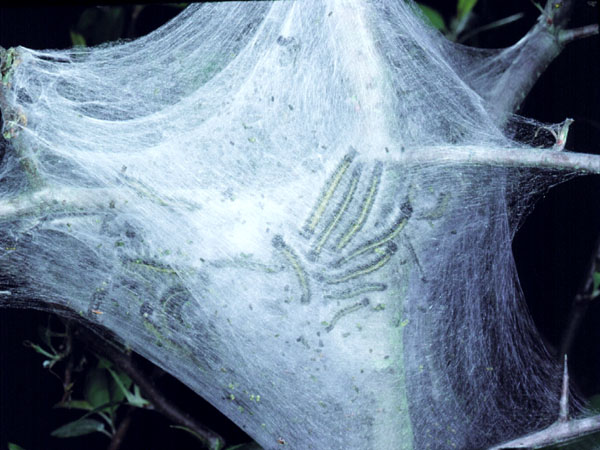 Forms a tent in tree crotches
 Stays in tent during the day and feeds at night
Adults: dark brown wings with light stripes
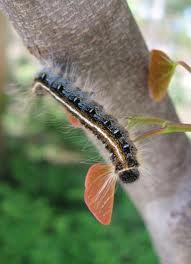 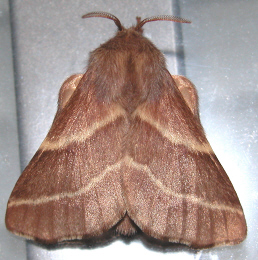 Fall Webworm
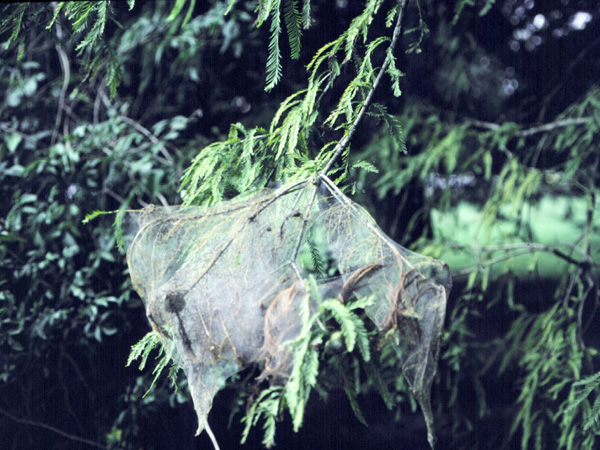 Builds web on the end of limbs

 Feed on hardwoods, especially pecan, persimmon, walnut, and elm
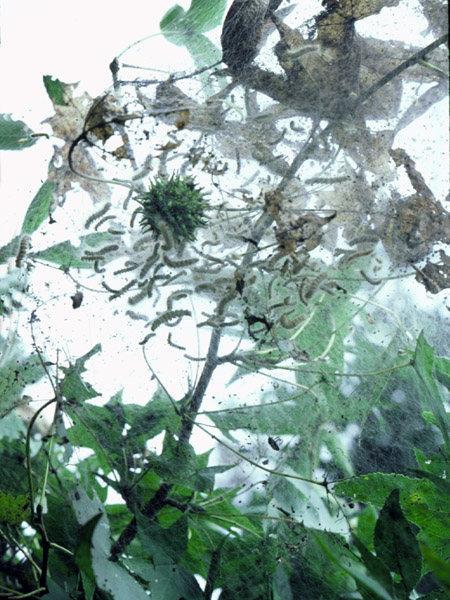 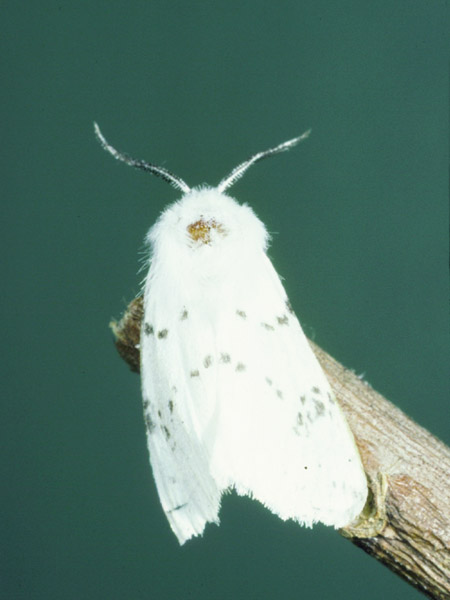 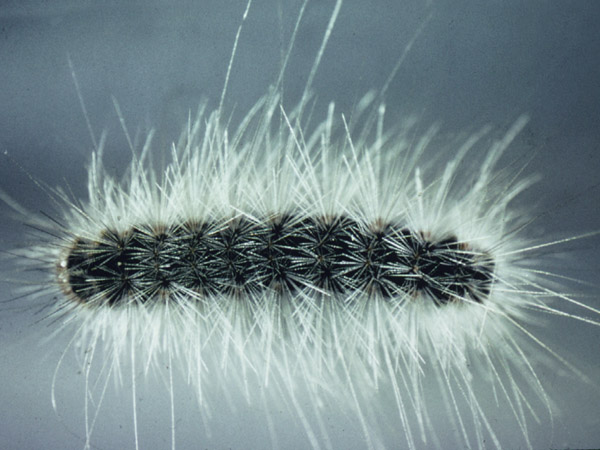 Cypress Leafroller
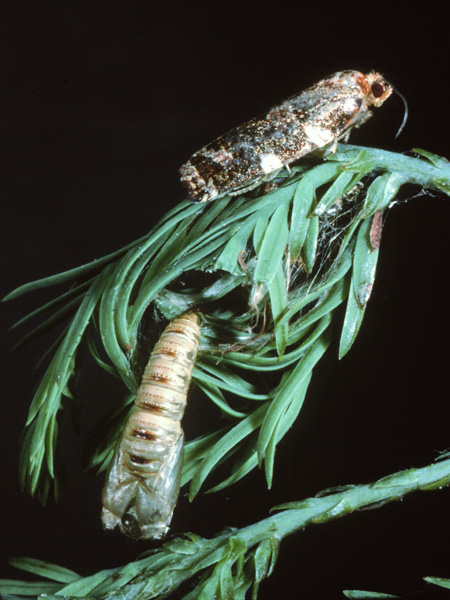 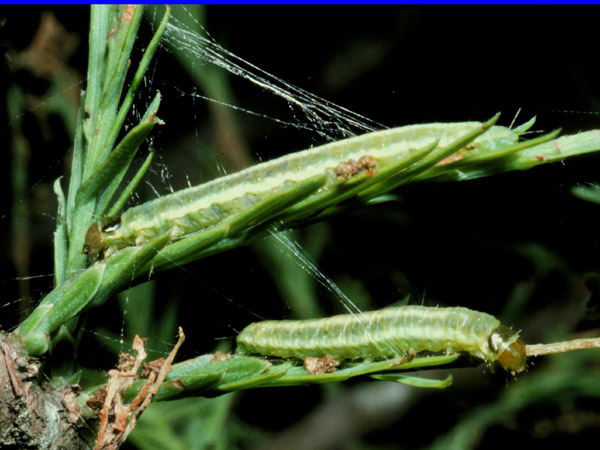 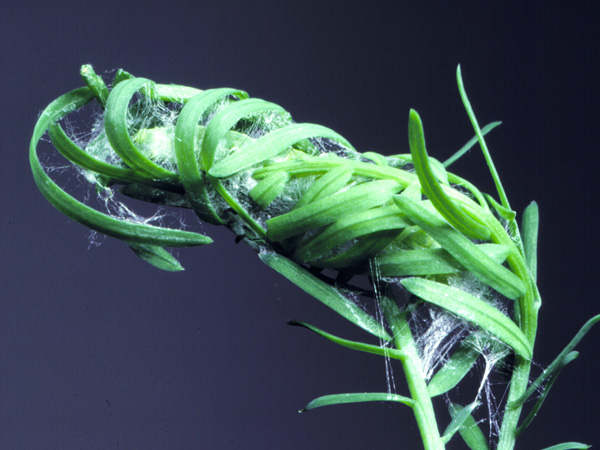 Popular in cypress areas, esp. Louisiana

 Roll leaves (needles) over themselves in late instars to pupate
Gypsy Moth
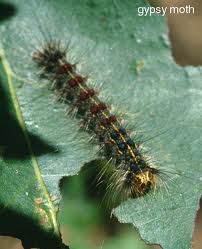 Feed on hardwoods and conifers
 They lay egg  masses on tree trunks or in crevasses
 Larvae: 5 pairs of blue spots and 6 pairs of red spots; hairy
 Adults: Female is larger and white; male is smaller and brownish-tan
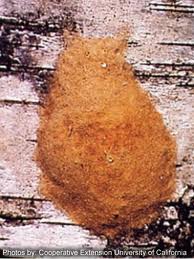 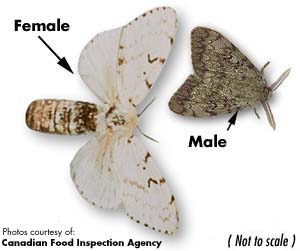 Tussock Moths
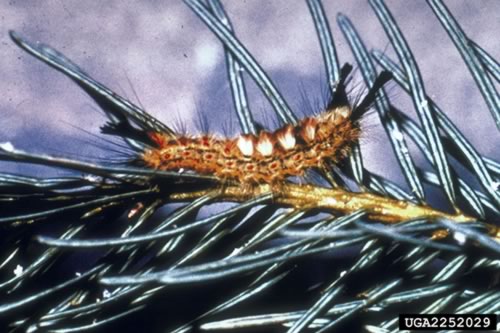 Larvae recognized by their tussocks or tufts of hair
 “Toothbrush-like” bristles on their back
 Adults are either dull brown or white
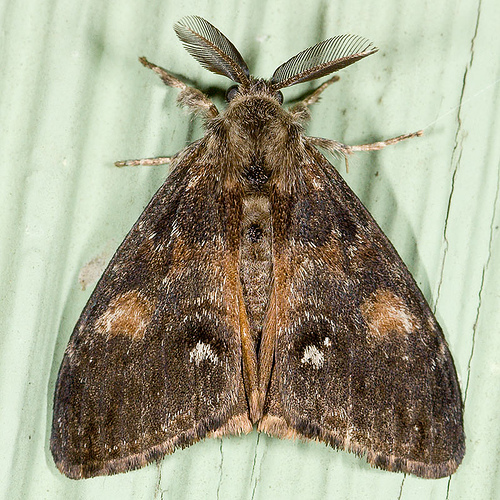 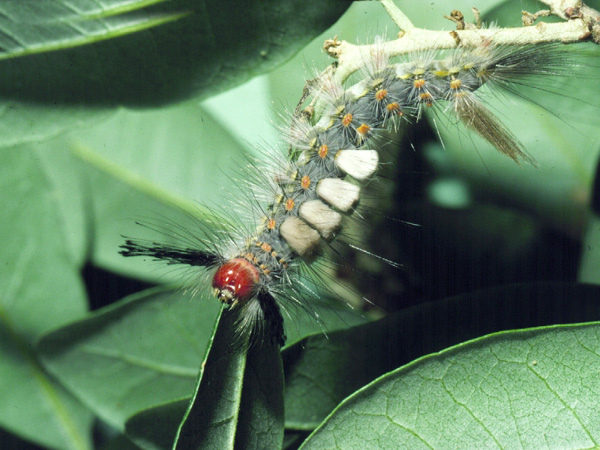 Buck Moth
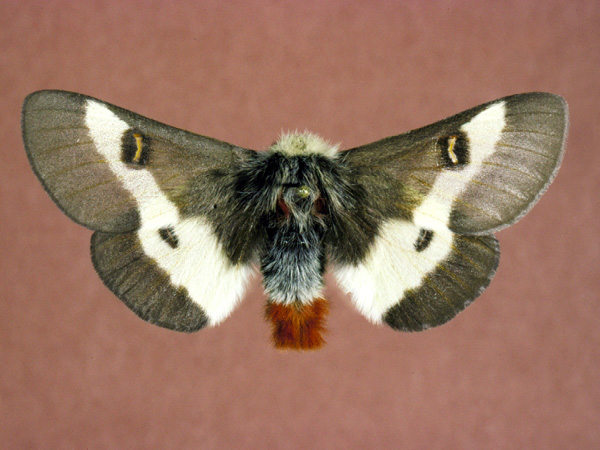 Large larvae with toxic branching spines to fend away predators
Feed primarily on oaks
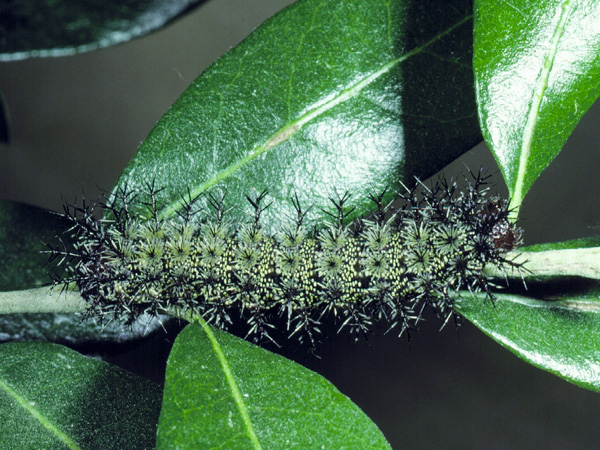 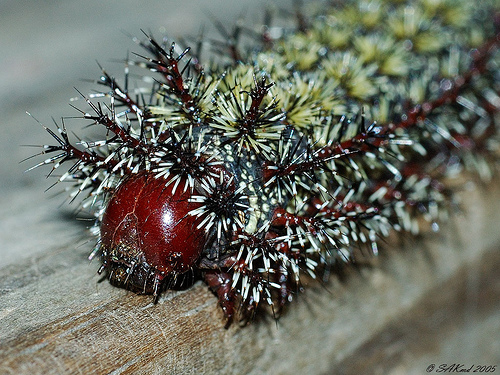 Spruce Budworm
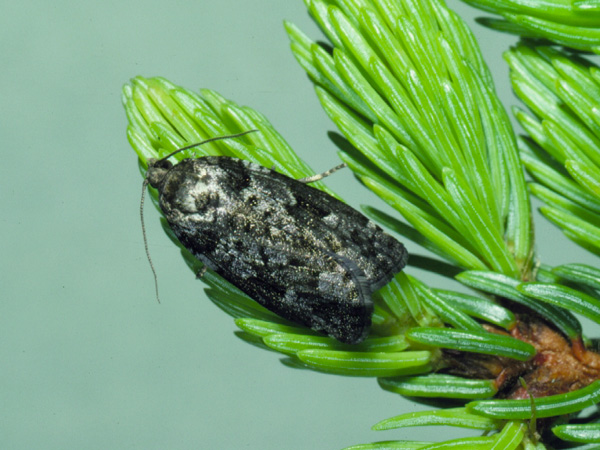 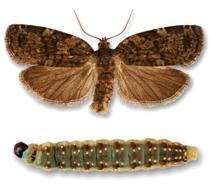 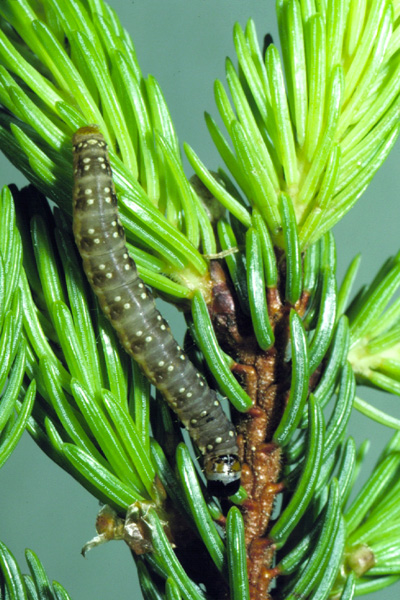 Larvae: dark brown heads and bodies with light colored spots down the back
 Adults: about ½ inch long; wing coloration is orange-brown to gray
Pine Webworm
Larvae: light gray with dark tan stripes along the length of their body (3/4 inch)
 Adults: gray with grayish-black forewings; 1 inch wingspan
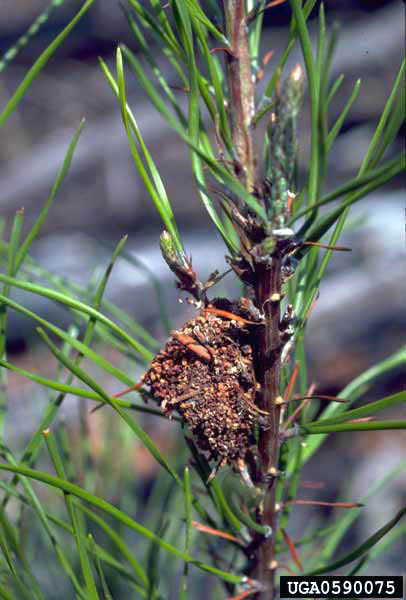 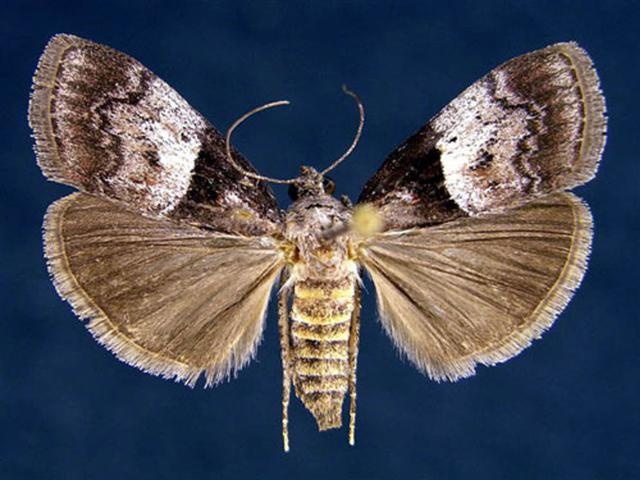 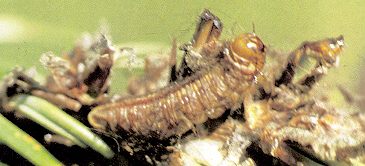 Sawflies
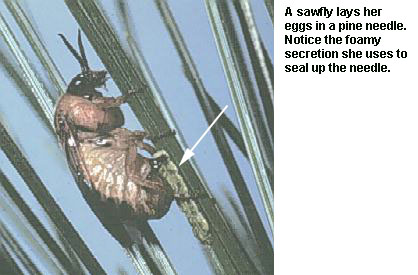 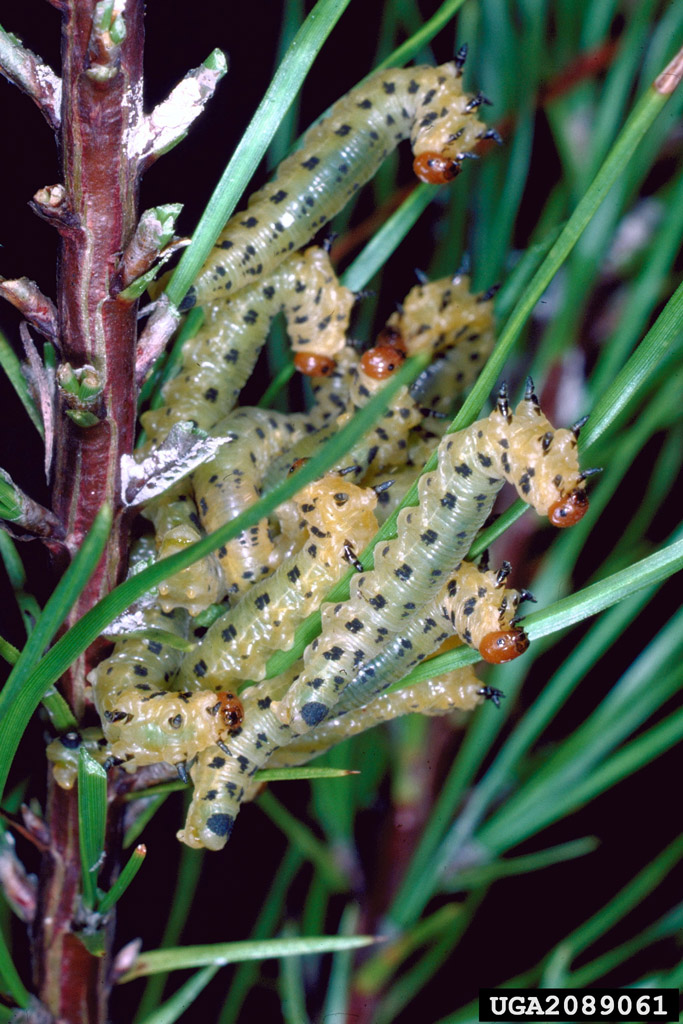 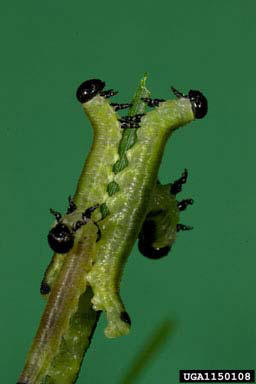 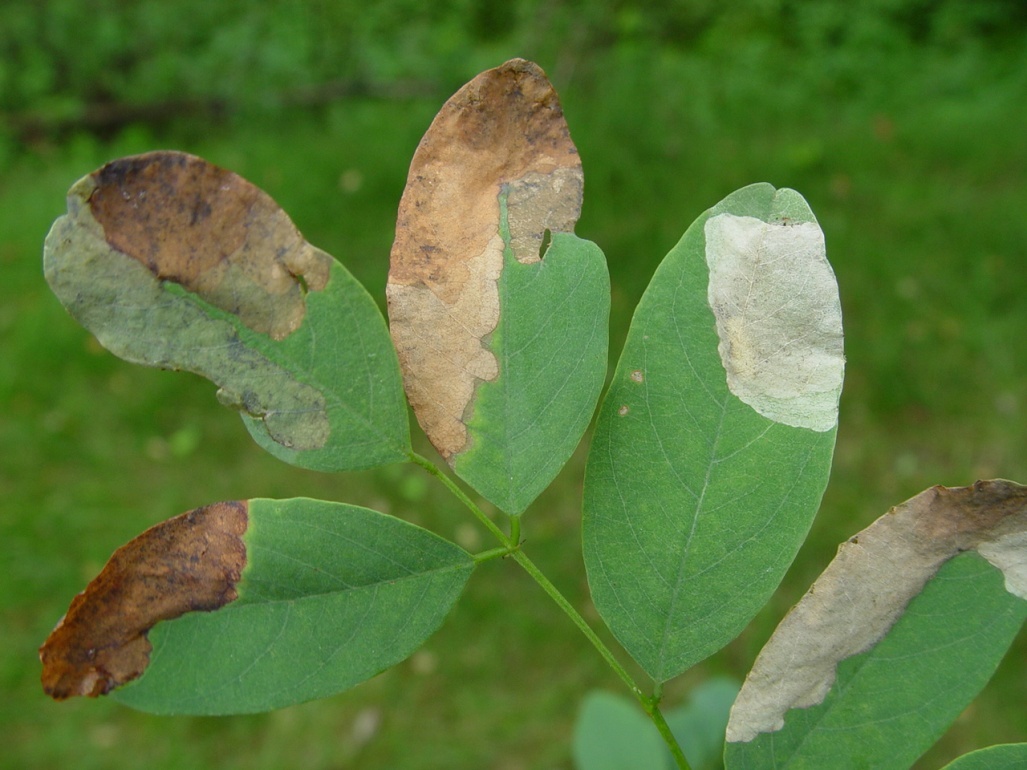 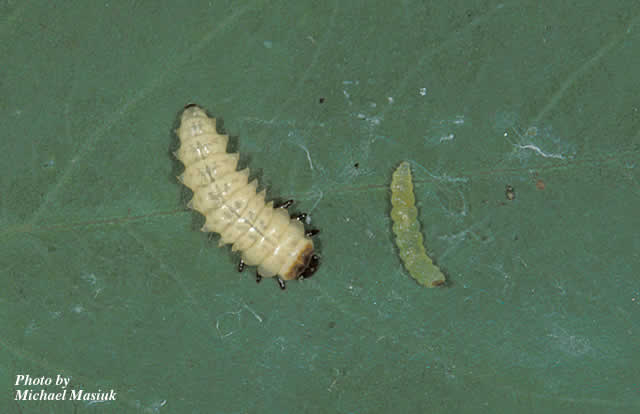 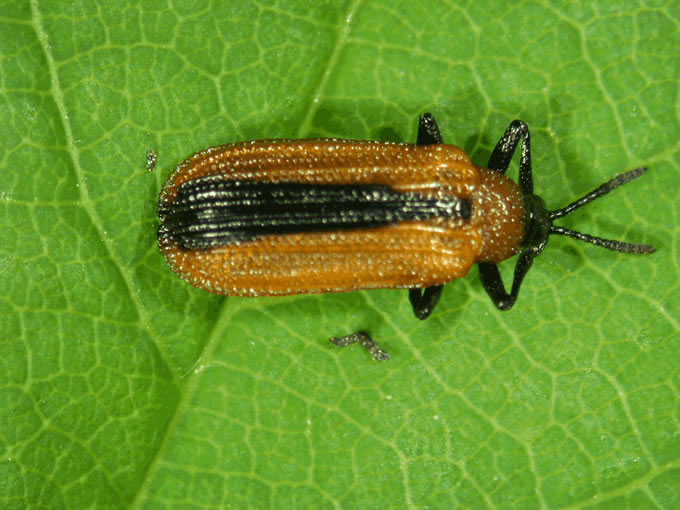 Locust Leafminer
Primarily a pest of black locust.

Adult: head is black and the wing covers are orange with a broad black or brow stripe.
Bagworm
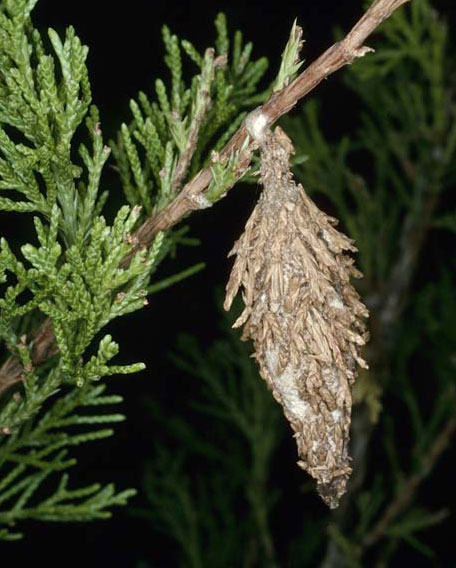 Build cone-shaped bags out of silk, leaves, and twigs
Larvae are shiny black with a dull amber underside
Adult males are moths that can fly
Females remain in the bags as grubs and never become moths
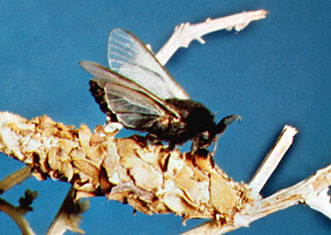 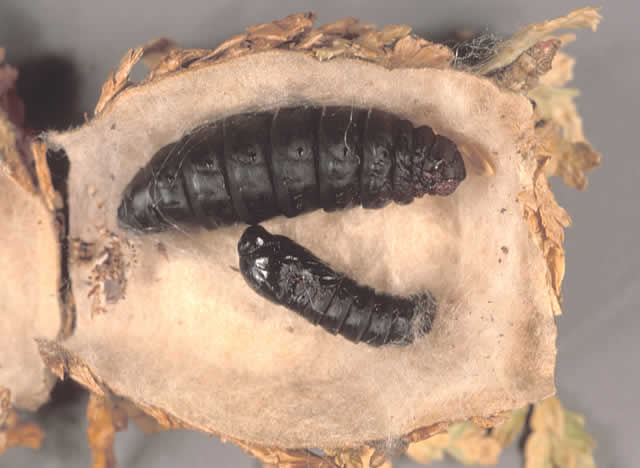 Other Defoliators
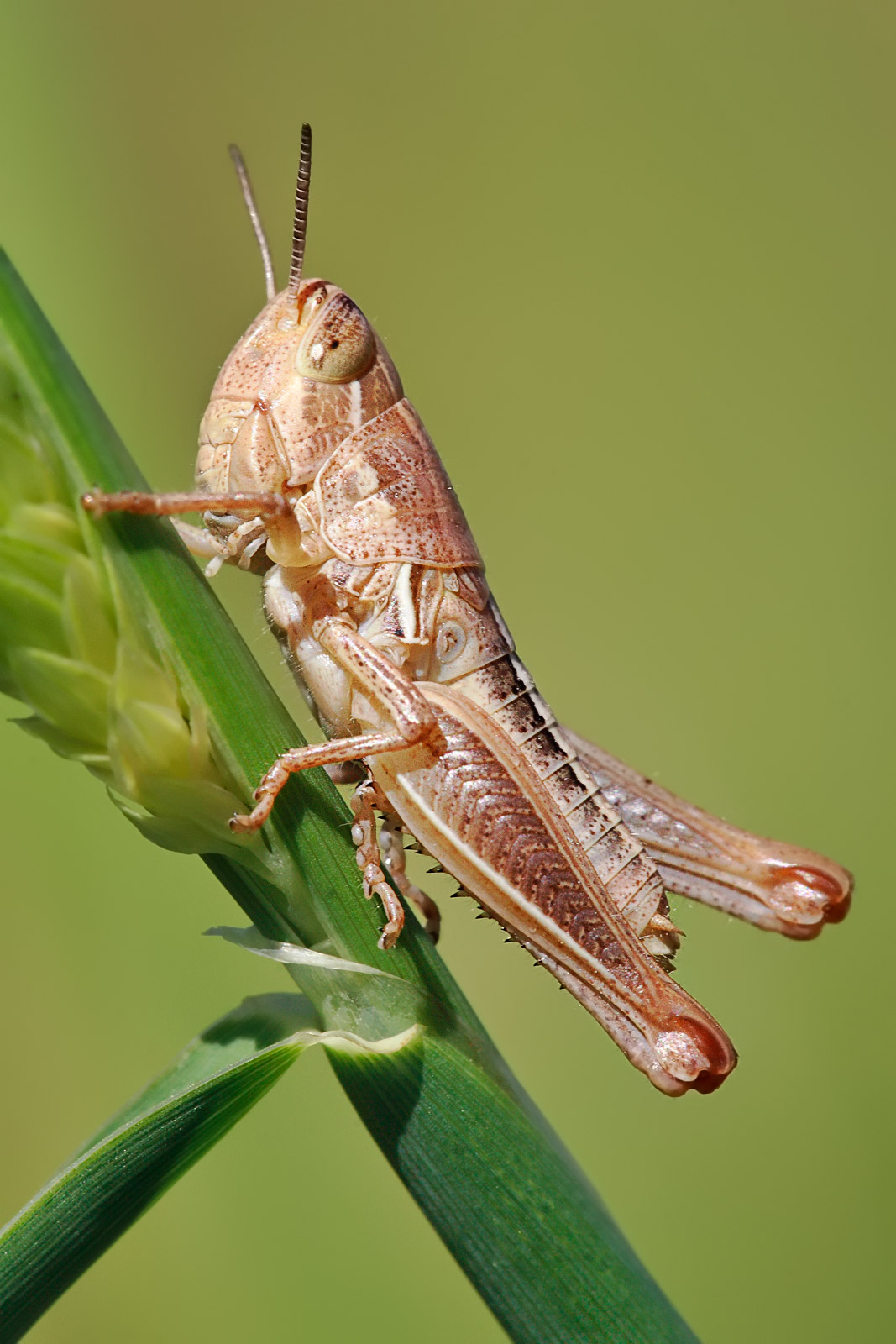 Grasshoppers: prefer to eat grasses, leaves and cereal crops; big hind legs for jumping; antennae includes 20-24 segments; cerci unjointed.

Katydids: eat the leaves of willow, rosewood and citrus trees; they are green or, occasionally, pink; males have song-producing organs located on their front wings;

Walking Sticks: young nymphs feed on low-growing plants, such as beaked hazel, rose, sweetfern and blueberry. black oak, basswood, and wild cherry are preferred by older nymphs and adults.
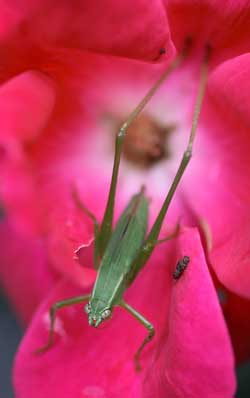 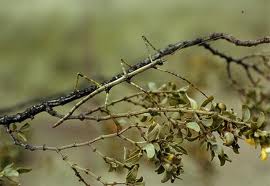 Wood Products Pests
Subterranean Termites
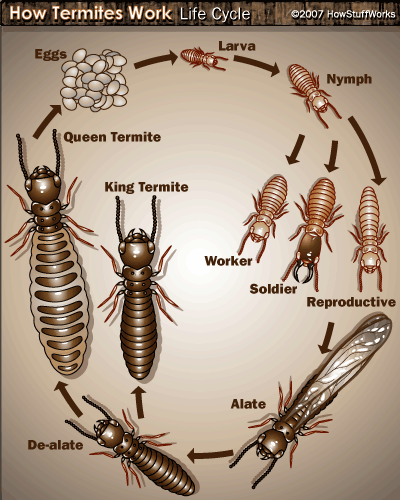 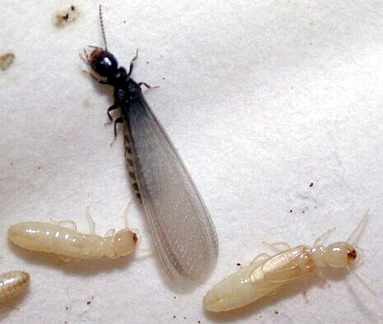 Swarmer with workers
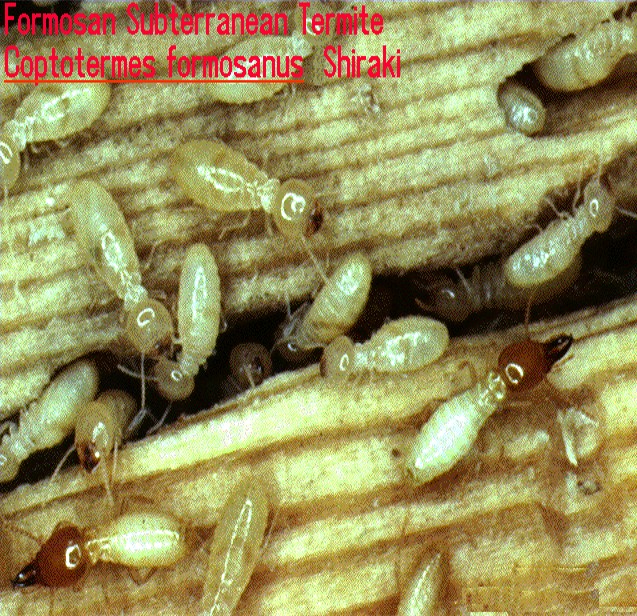 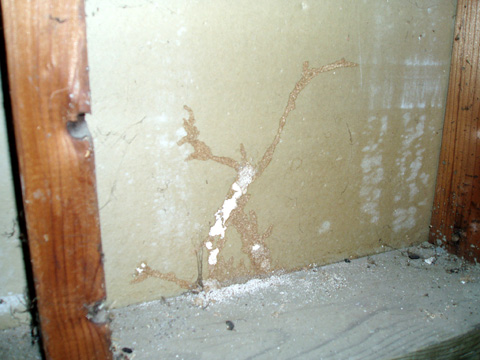 Soldiers
Large & Lyctid Powderpost Beetles
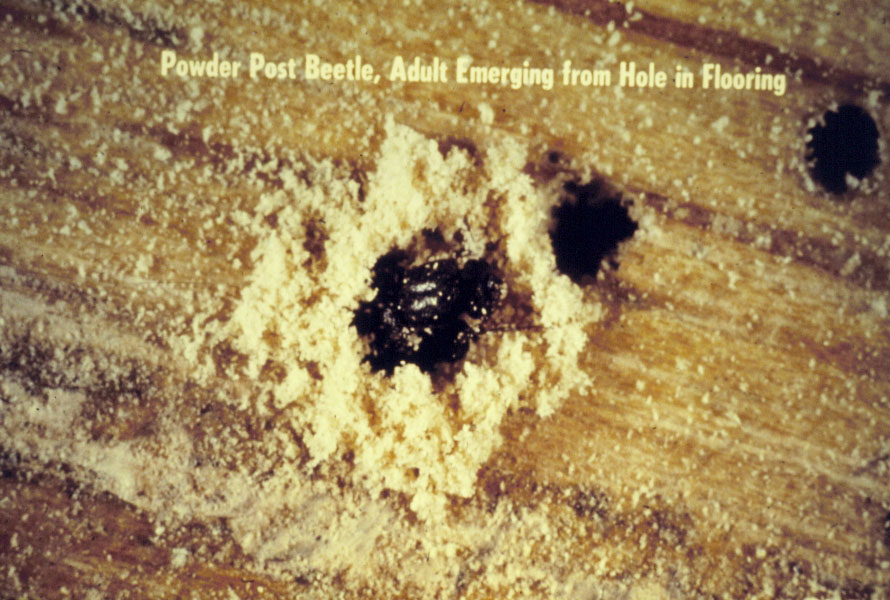 Larvae: C-shaped

 Adults: Small (< ¼ inch long); flattened appearance; reddish-brown to black
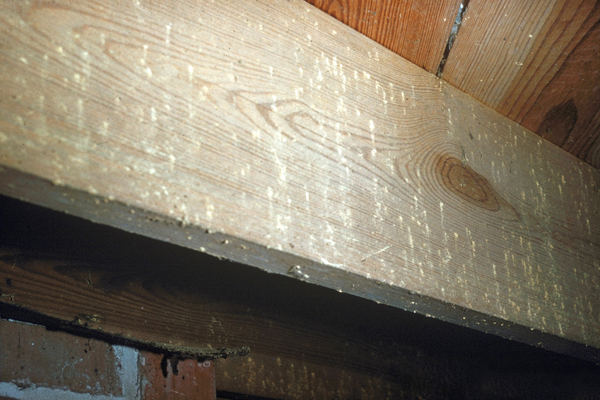 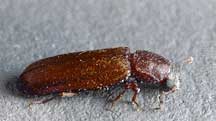 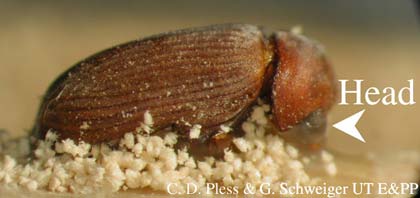 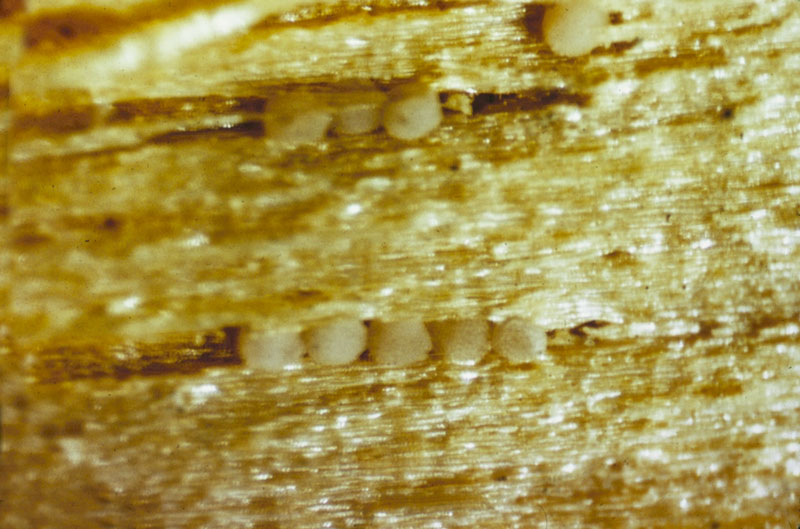 Anobiid Powderpost Beetle
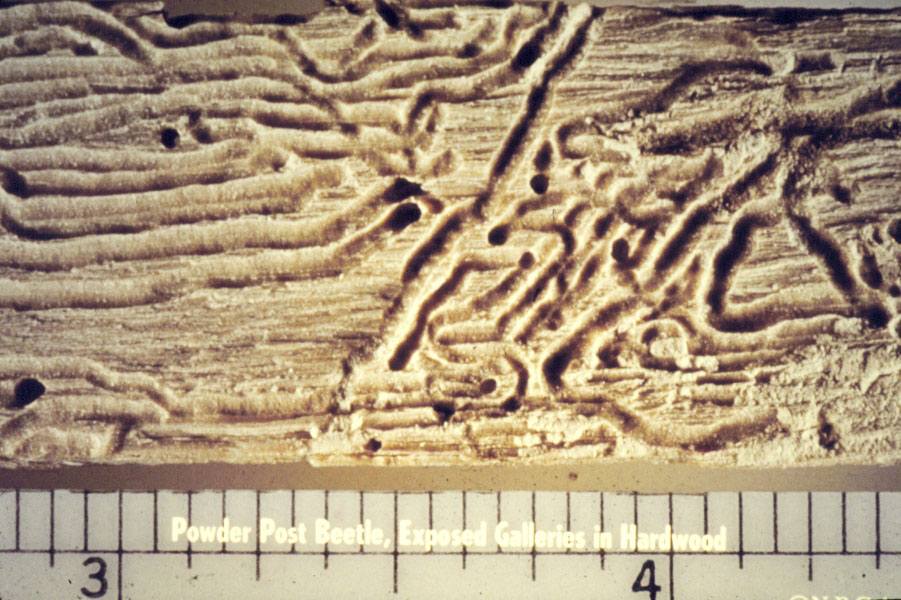 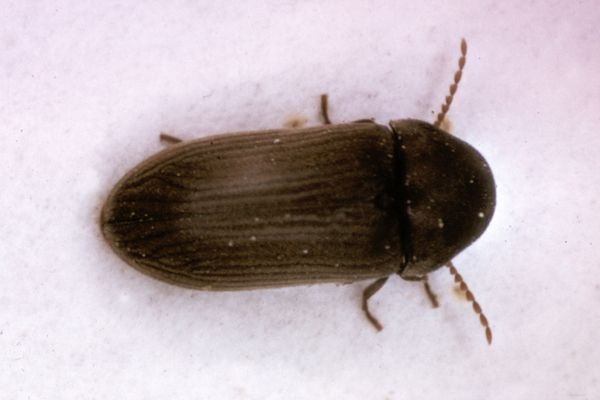 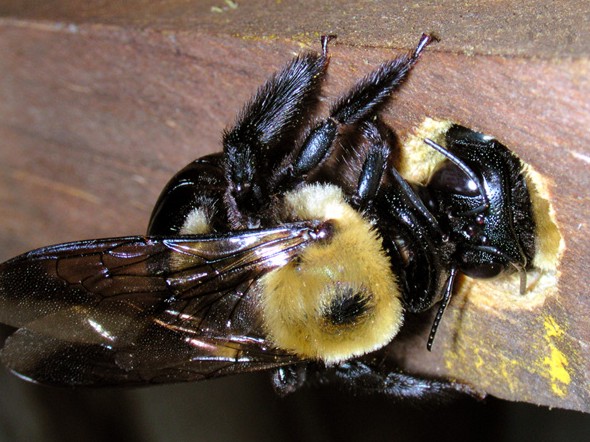 Carpenter Bees
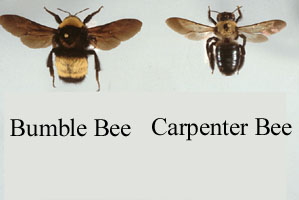 Females tunnel and lay eggs
 Leave a pollen ball in tunnel for larvae to feed
 Differ from bumble bees by having a black upper abdomen devoid of hair
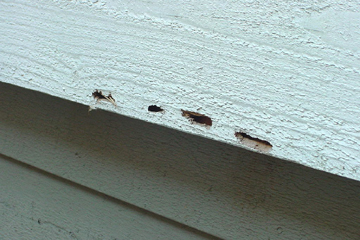 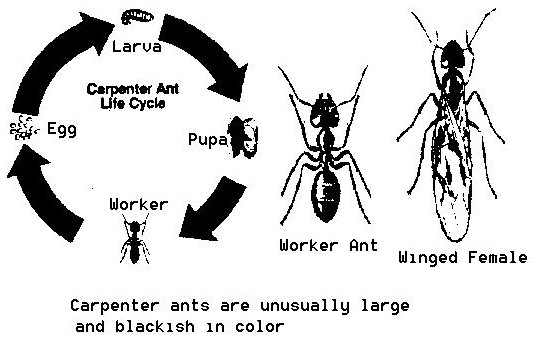 Carpenter Ants
Excavate wood galleries to lay eggs and raise young
 Like most ant species, they eat honeydew formed from aphids
 Also prey on termites
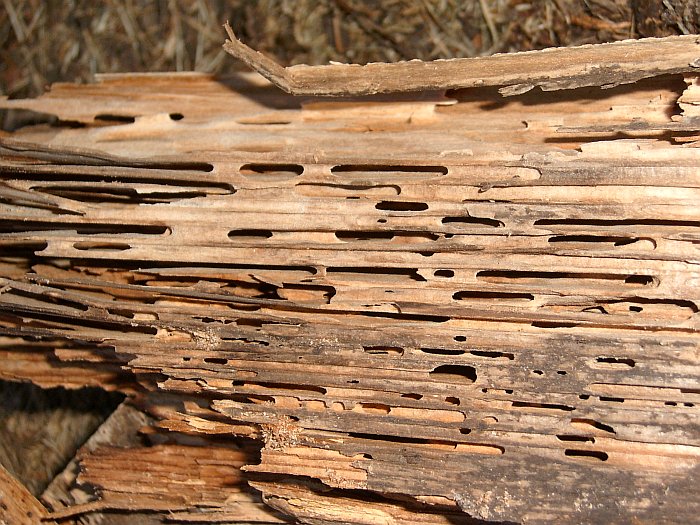 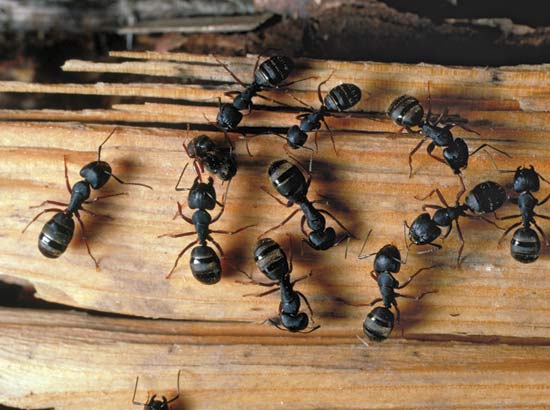 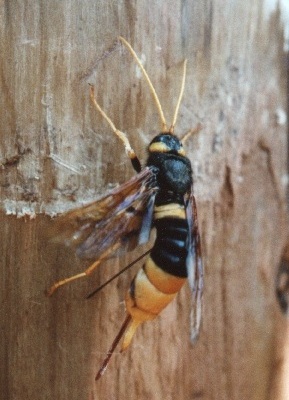 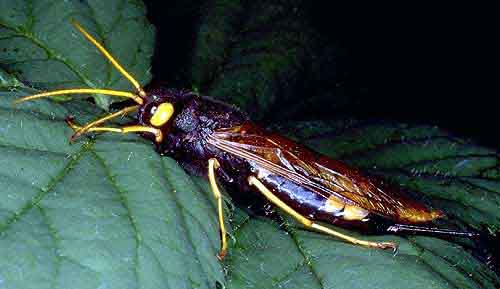 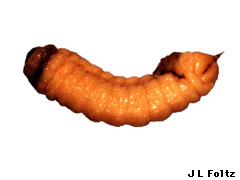 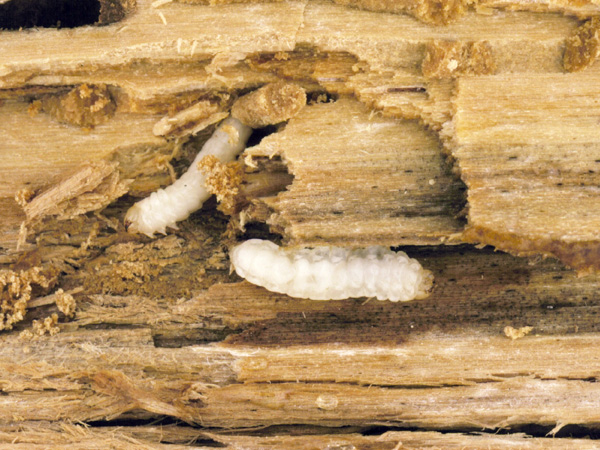 Horntails
Larvae: feed in dead logs like wood-boring beetle larvae
 Adults: Wider waist than found in most Hymenopterans; thorax and abdomen broadly attached
Exercise:
Draw insects labeling key identification structures, colors, etc.

 Note damage structures.